NJI_799 Die amtlichen deutschsprachigen Regionen und ihre "Kultur(en)" - Landeskunde im Deutsch als Fremd- und Zweitspracheunterricht
Johannes Köck koeck@mail.muni.cz
25. 10. 2018
Wintersemester  2018 
  
t
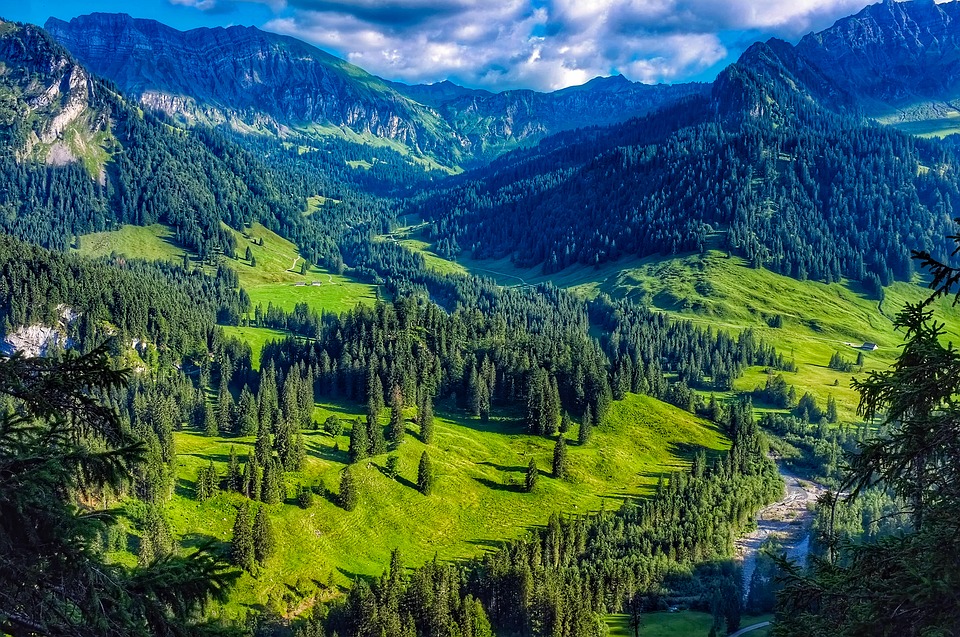 Definition amtlich deutschsprachige Region: „Dieser Begriff wird als Ersatz für den Begriff ‚deutschsprachige Länder‘ verwendet, der zwar verbreitet, aber nicht zutreffend ist. Damit soll auf das Spannungsverhältnis zwischen amtlicher Einsprachigkeit im Deutschen und faktischer Mehrsprachigkeit des Alltags aufmerksam gemacht werden. Da allerdings die adressierten Staaten als Amtssprache nicht nur  Deutsch haben, ist der Begriff ‚Land‘ durch ‚Region’ ersetzt.
“ (Dirim 2015: 26)


.
 Quelle: Dirim, İnci (2015): Umgang mit migrationsbedingter Mehrsprachigkeit in der schulischen Bildung. In: Leiprecht, Rudolf & Anja Steinbach (Hrsg.): Schule in der Migrationsgesellschaft. Ein Handbuch. Band 2: Sprache –Rassismus-Professionalität. Schwalbach Ts. (Debus Pädagogik), S. 25-48.
Terminologische Probleme
Umstrittener Begriff 
Konsens darüber, dass fremdsprachige Fertigkeiten und Kenntnisse verknüpft sein müssen, mit inhaltlicher Beschäftigung der Gesellschaft des Zielsprachenlandes, ihrer Geschichte und Kultur   ABER:  Gegenstandsbestimmung kontrovers und sie hat sich häufig geändert (Schumann, 2010).
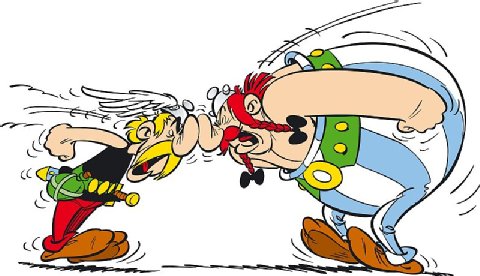 Das D-A-CH-(L)-Konzept 
Weiterentwicklung der ABCD-Thesen 
Doppelte Bedeutung: die Anfangsbuchstaben der beteiligten Staaten und methodische Implikationen, nämlich:
Differenzorientiert 
Autonomiefördernd 
Creativ-Kontrastiv
Handlungsorientiert 
Plurizentrische Ausrichtung und Methodik wichtig!
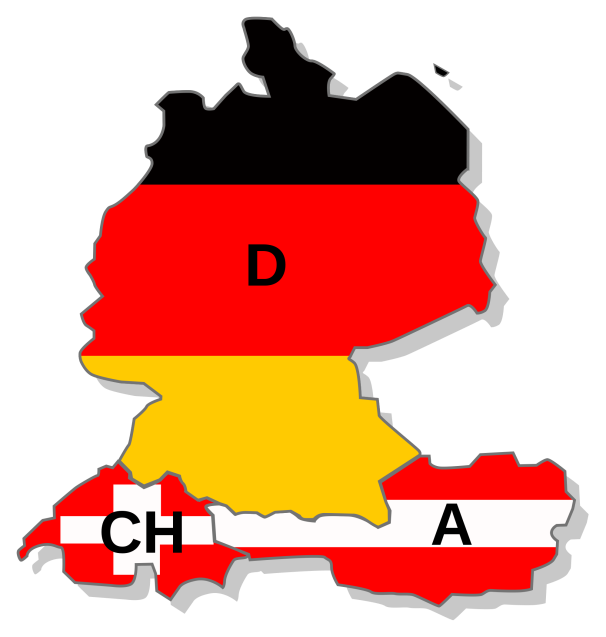 Prinzipien: Binnenkontrastive Kulturanalyse, regionale und kulturelle  Vielfalt des „deutschsprachigen Raums“(PROBLEM???)

Exemplarisches und kontrastives Lernen

Förderung der Lernendenautonomie durch handlungs- themen- produkt- und lernerinnenorientiertes Arbeiten
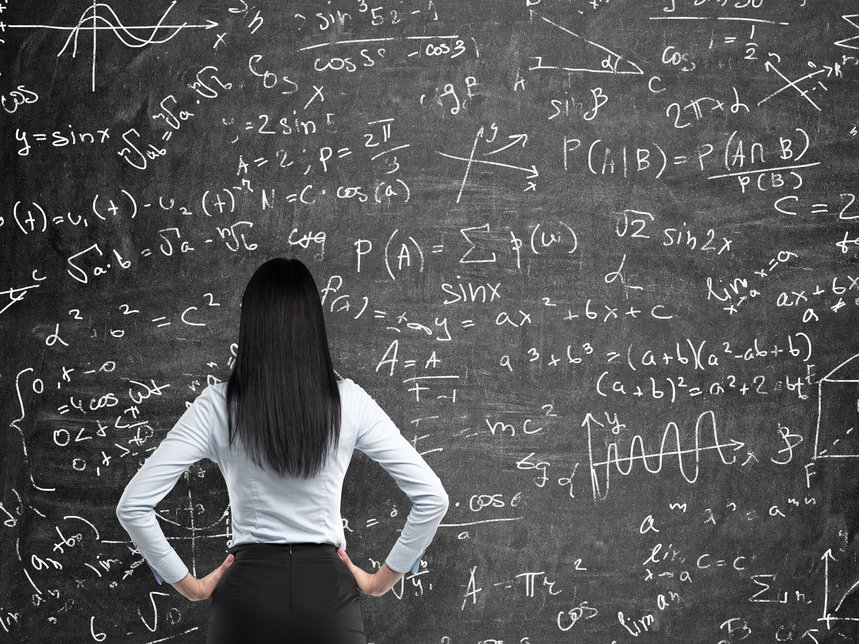 In der Praxis gab es das Problem, dass Lehrwerkautor_innen diese Prinzipien zu wenig berücksichtigten. Oft oberflächlicher und fehlerhafter Bezug zu Österreich und der Schweiz.
2007 wurde D-A-CH-L- AG bei einem Treffen der IDV-ÖDaF-IDV neu gegründet
Mitglieder: Fachverbände (IDV)FaDaF, ÖDaF, etc.
Mittlerorganisationen: Goethe-Institut, DAAD, BMUKK
Neue Ansätze sollten berücksichtigt werden
Seit 2008 regelmäßige, 2x jährliche Arbeitstreffen
Anerkennung der Vielfalt des deutschsprachigen Raumes
Bezugnahme auf mehr als ein Land der Zielsprache Deutsch
Der Vermittlung von Landeskunde
Produktion von Lehrmaterialien 
Auch für DaZ empfohlen


2013 neue Definition/Auseinandersetzung mit dem des Konzeptes, auf globale Vernetzung, Einsatz elektronischer Medien, stärkerer Einbezug des plurizentrischen Ansatzes (Hägi, Demmig, Schweiger)
Landeskunde
kognitiv--‐wissensorienierterAnsatz
 kommunika1ver Ansatz
 interkultureller Ansatz
•kulturwissenschalicher Ansatz
Vgl. Koreik/Pietzuch 2010; Padrós/Biechele 2003,15--‐57.
Besprechen der Hausaufgabe
1)Schauen Sie sich nochmal ihr Titelblatt an 
2) Präsentieren Sie ihre Ergebnisse
3) Diskutieren sie ihre Entwürfe: Welches Landeskonzept steht im Vordergrund? Welche Bilder werden gezeigt? Wie finden Sie die Auswahl? 
4) Vergleichen Sie ihre mit den nachfolgenden Bildern
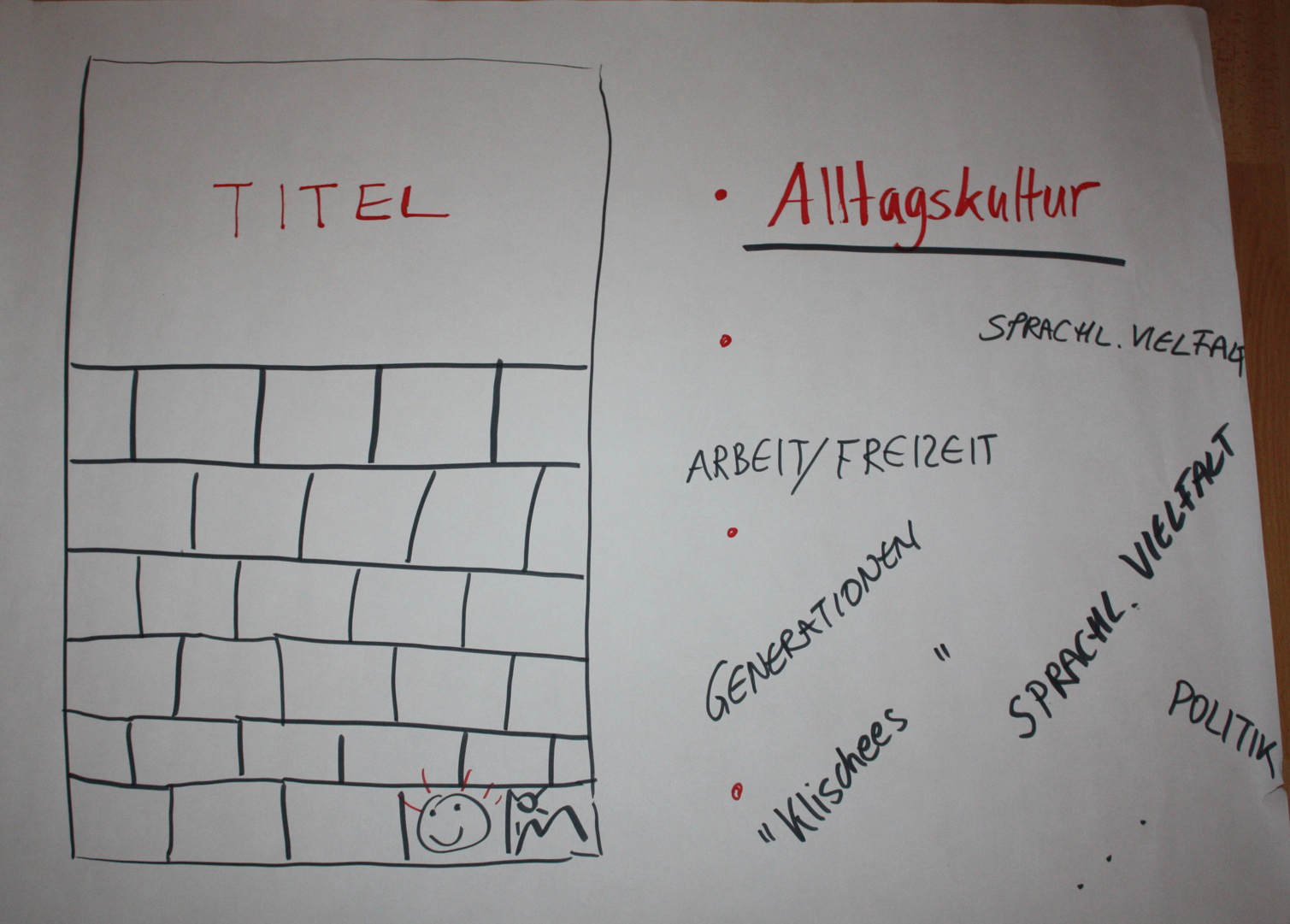 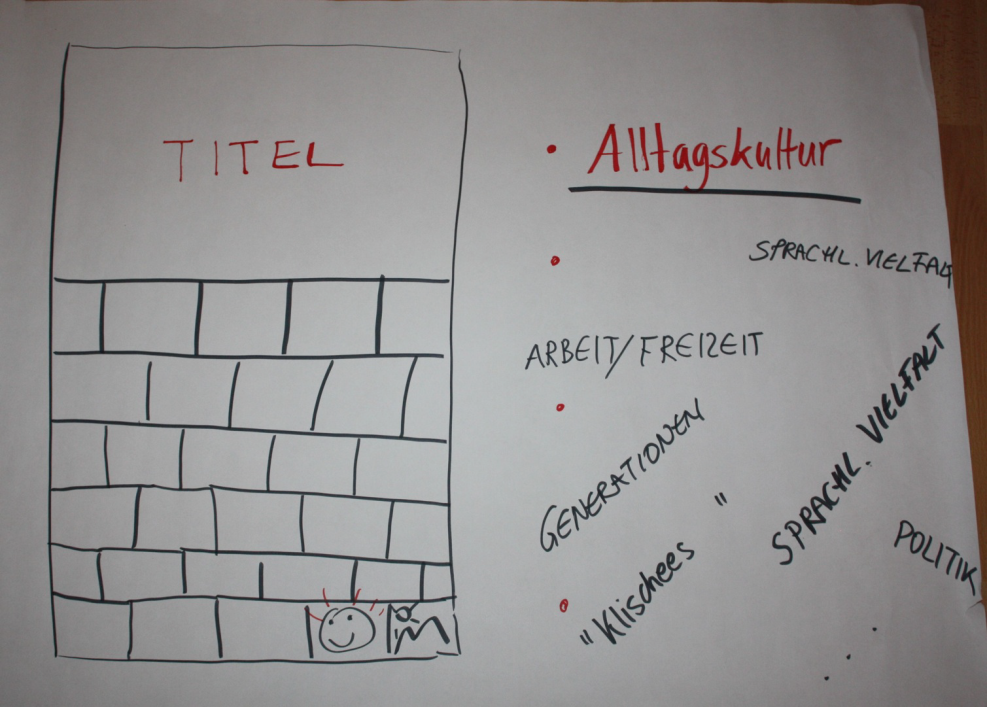 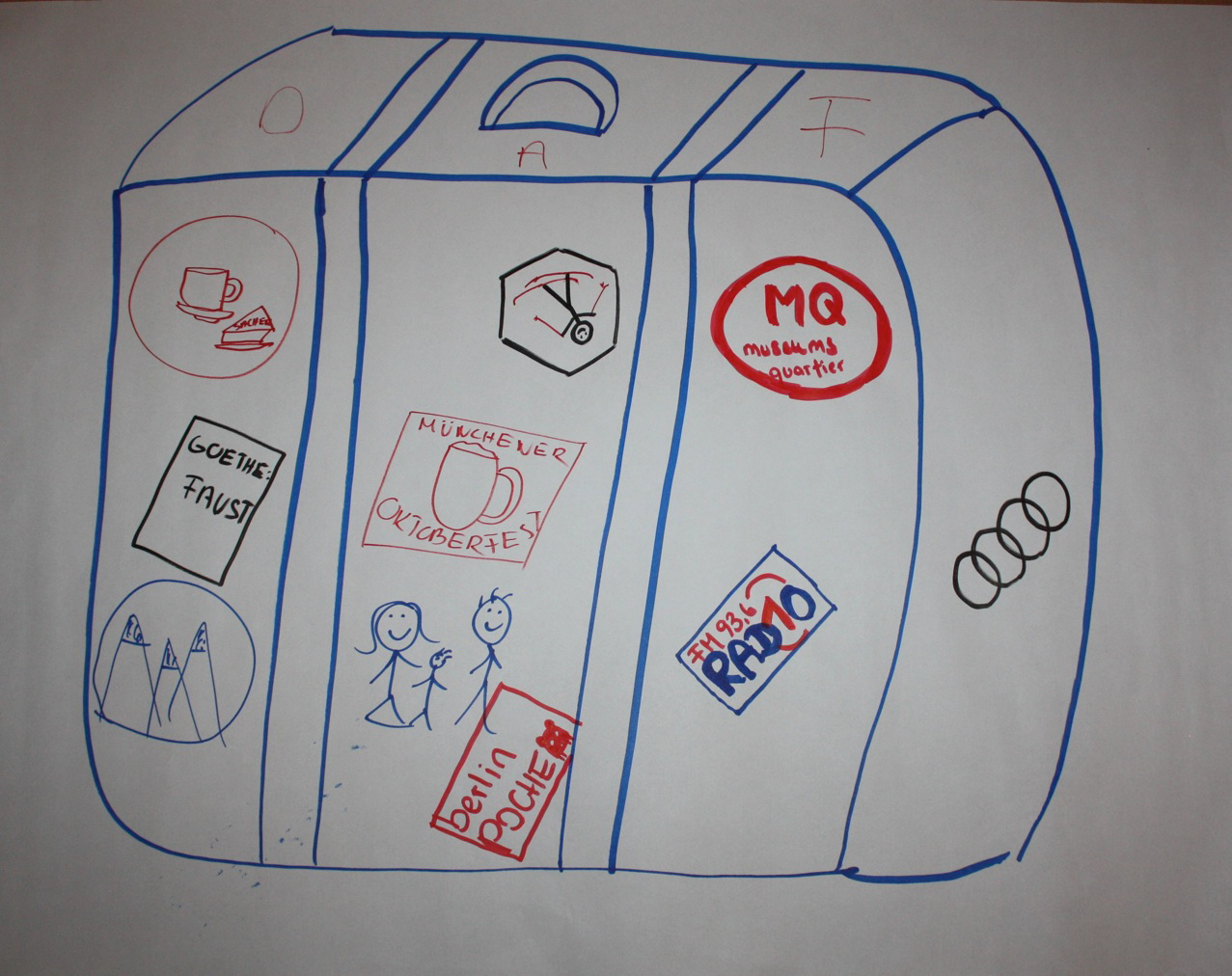 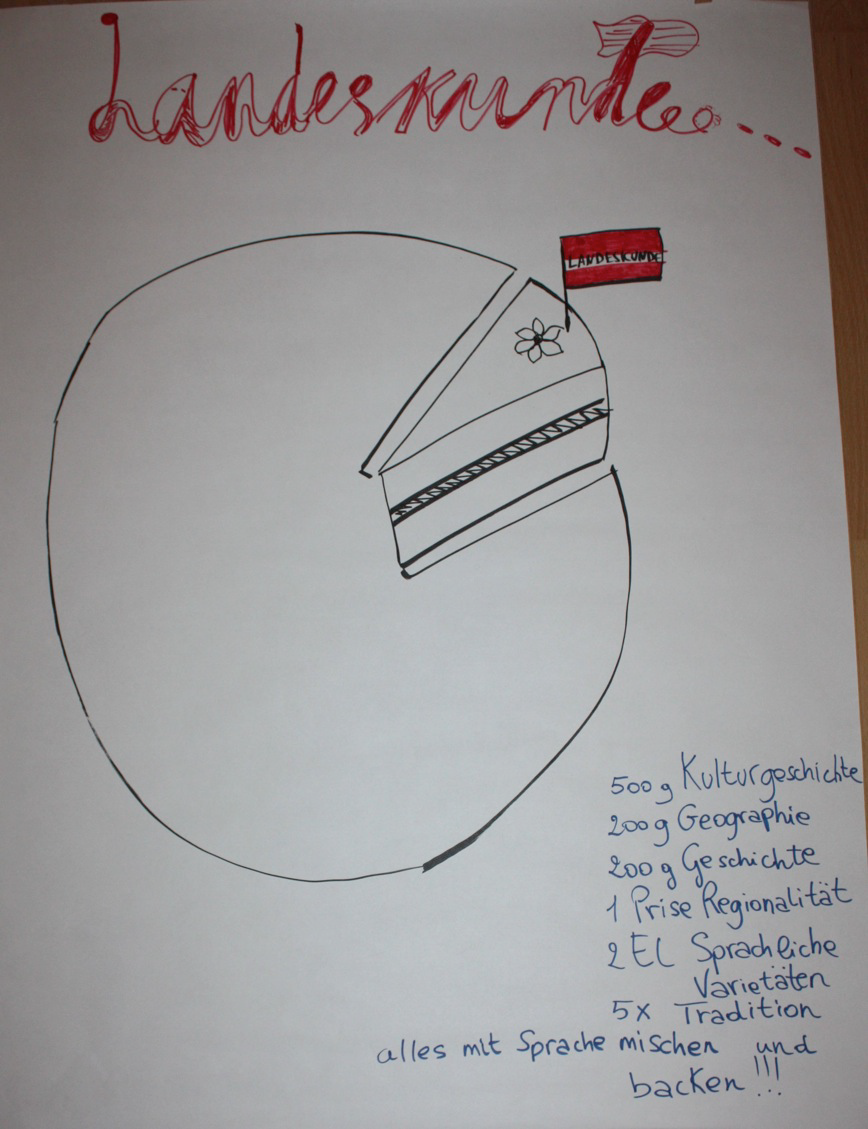 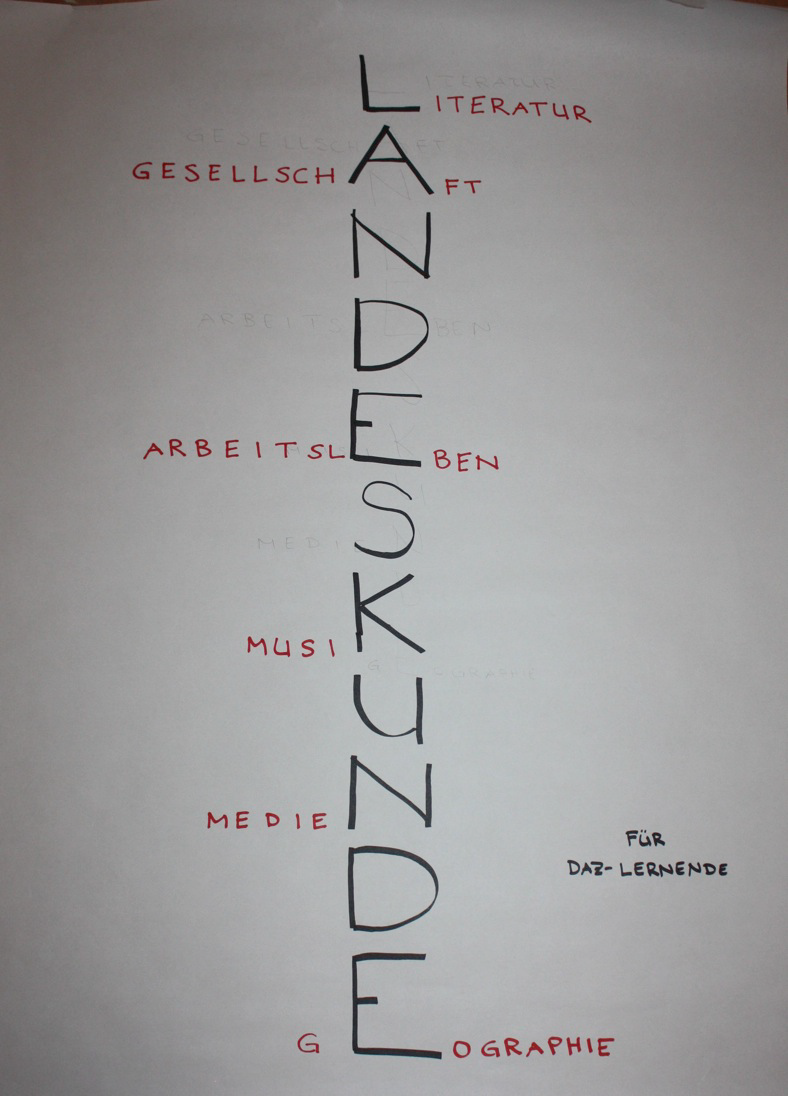 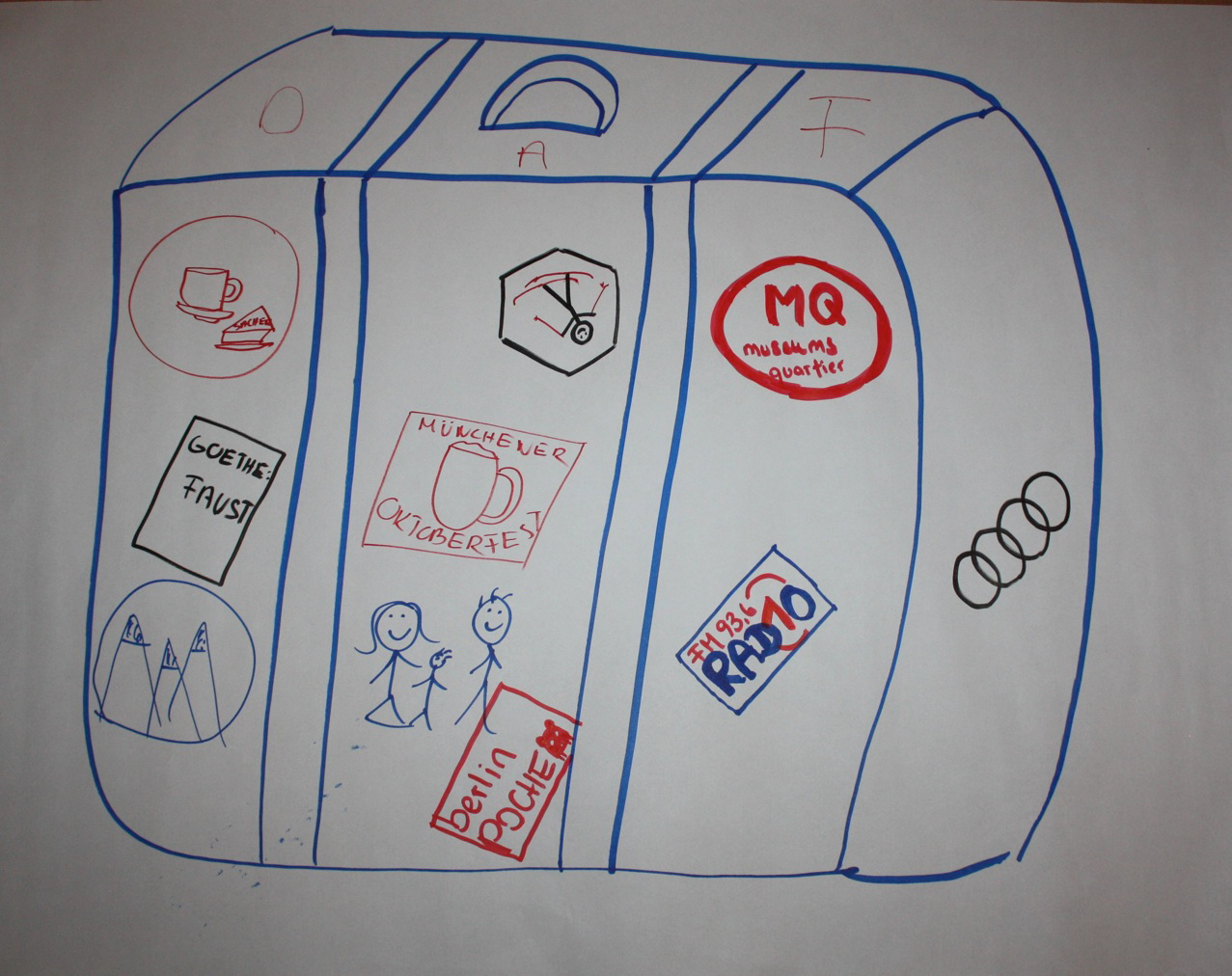 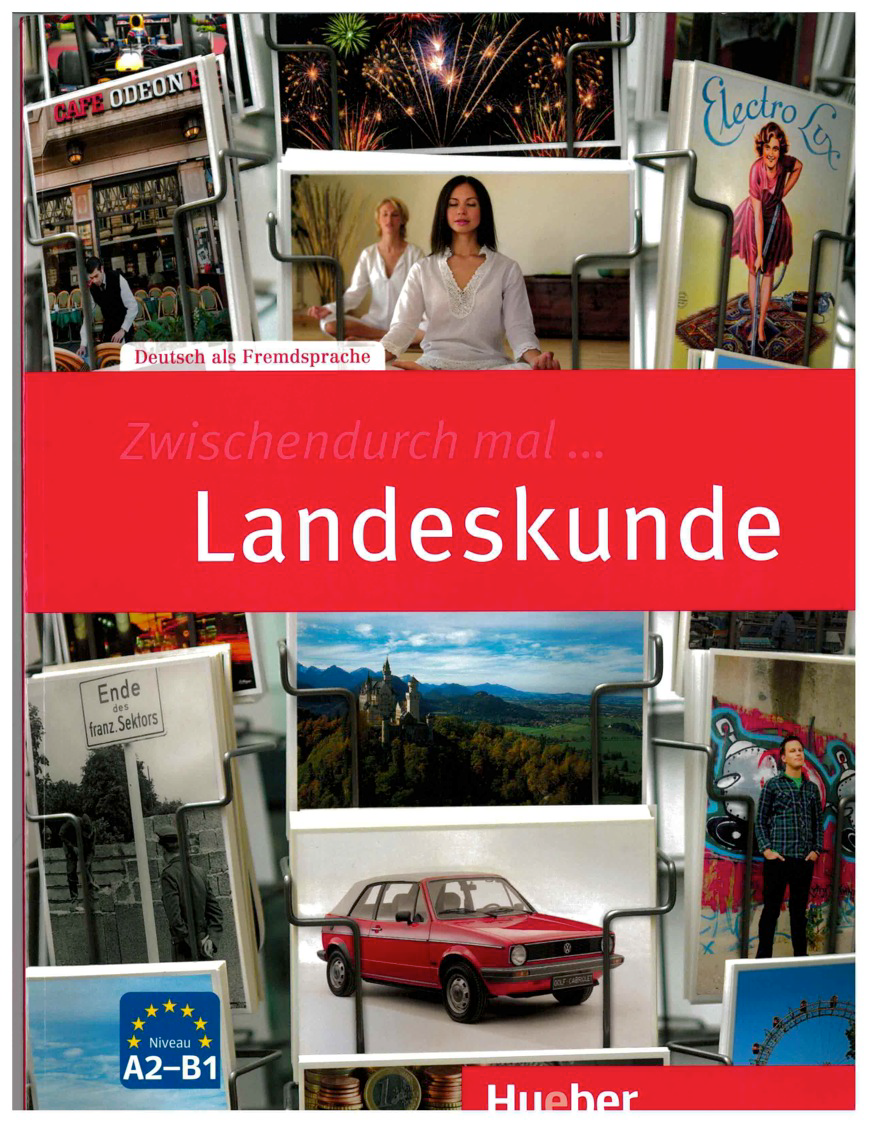 Was ist Landeskunde?
„Der Begriff Landeskunde fasst verschiedene Forschungsansätze und Lehrkonzepte zusammen,  die sich mit landes- und kulturspezifischen Inhalten des Deutschunterrichts sowie Methoden und Strategien ihrer Darstellung, Vermittlung, Aneignung und Anwendung befassen (Rainer Bettermann in Barkowski/Krumm: Fachlexikon Deutsch als Fremd- und Zweitsprache 2010, 180).
Lektüre/Textzirkel Teil 2
Lesen Sie nochmals den Beitrag von Claus Altmayer (2006) „Kulturelle Deutungsmuster als Lerngegenstand. Zur kulturwissenschaftlichen Transformation der ‚Landeskunde'.“ In: Fremdsprachen lehren und lernen 35, S. 44-59.
Gehen Sie so vor wie im ersten Teil.
   Warum ist der Text von grundlegender Bedeutung?! Worum geht es im Text?
Nehmen Sie ihr Exzerpt zur Hand und sprechen Sie mit mindestens 3 Personen.
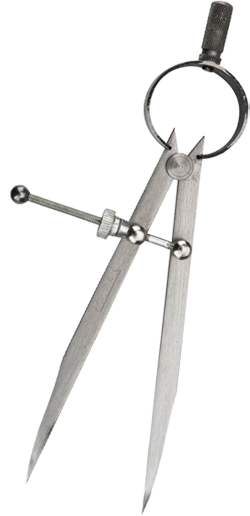 Interkulturelle Landeskunde
Sammeln Sie jeweils 4-5 Elemente zu Österreich
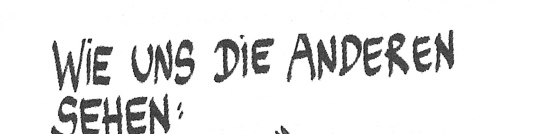 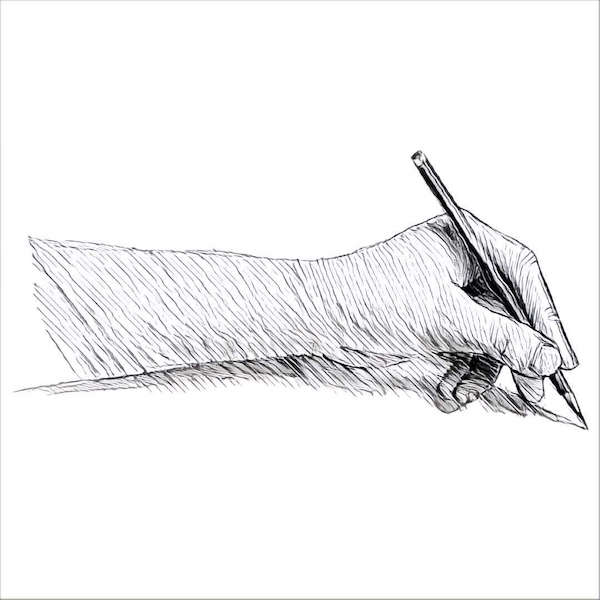 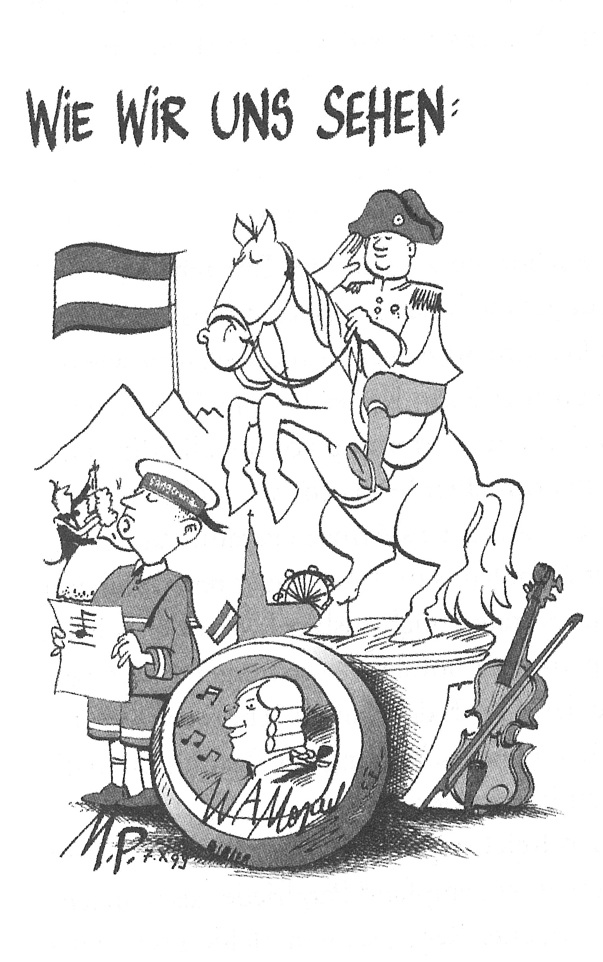 Welchen Titel geben Sie der Karikatur?
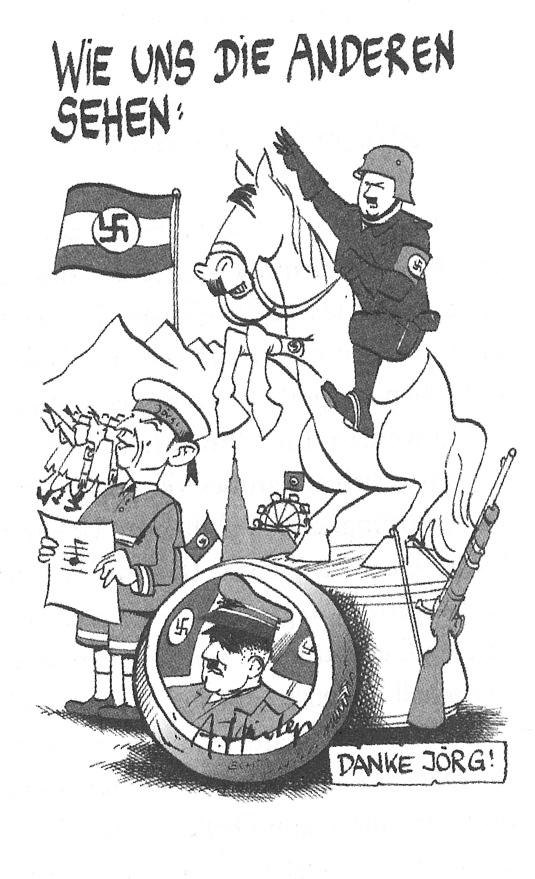 Zweierlei Unsinn
Ziele Interkultureller Landeskunde:
Kommunikative Kompetenz
in interkulturellen
Situationen
Sensibilisierung
für das eigenkulturelle Orientierungssystem
Vermittlung von Empathiefähigkeit
•Relativierung ethnozentrischer Sichtweisen
Fähigkeit
des Kulturvergleichs –
Gemeinsamkeiten und Unterschiede finden
Wahrnehmungsprozesse reflektieren
Exemplarisches Lernen
 Ausgangspunkt: Erfahrungs--‐
und Erlebniswelt der Lernenden (Vgl. Zeuner 2010)
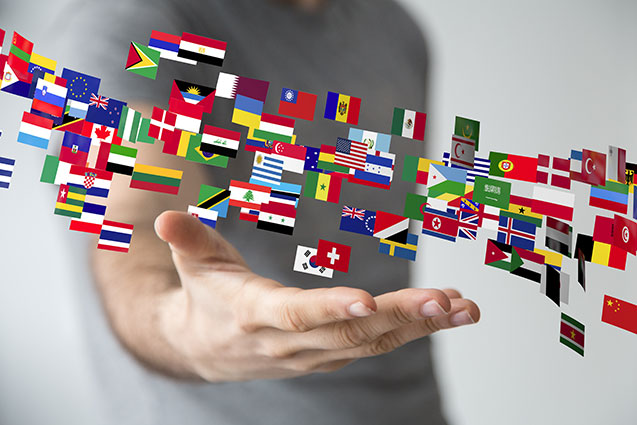 Interkulturelle Landeskunde
Was hat die Karikatur mit Interkultureller Landeskunde zu tun?
Wie kann man sie unter Berücksichtigung des Dach-Konzeptes einsetzen? (10 Minuten)
Auto und HeterostereotypeunterDACH-Aspekten
Welche DACH-RELEVANTEN Aufgaben könnten Sie
den Lernenden zu dieser Karikatur stellen?
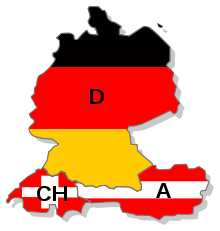 1. Versuchen Sie, diese Karikatur so zu
verändern, dass sie für Deutschland und
für die Schweiz passt. Recherchieren Sie dazu im Internet. 
2. Wie wird Österreich in der Schweiz und in Deutschland wahrgenommen? Unterschiede?
3. Wie würde die Karikatur für ein anderes Land aussehen, das sie gut kennen?
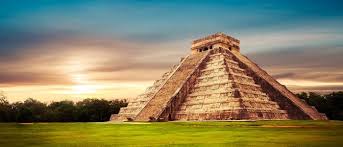 3 Gegenstände
Erinnern Sie sich an die Gegenstände die sie mitgebracht haben.
Versuchen Sie konkrete Einsatzmöglichkeiten für den Unterricht zu überlegen
Wofür eignen sie sich? Warum?
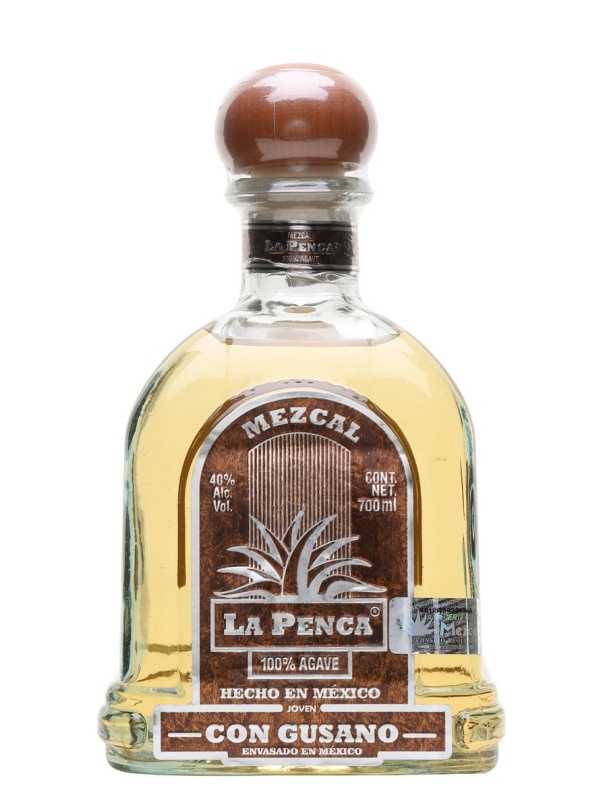 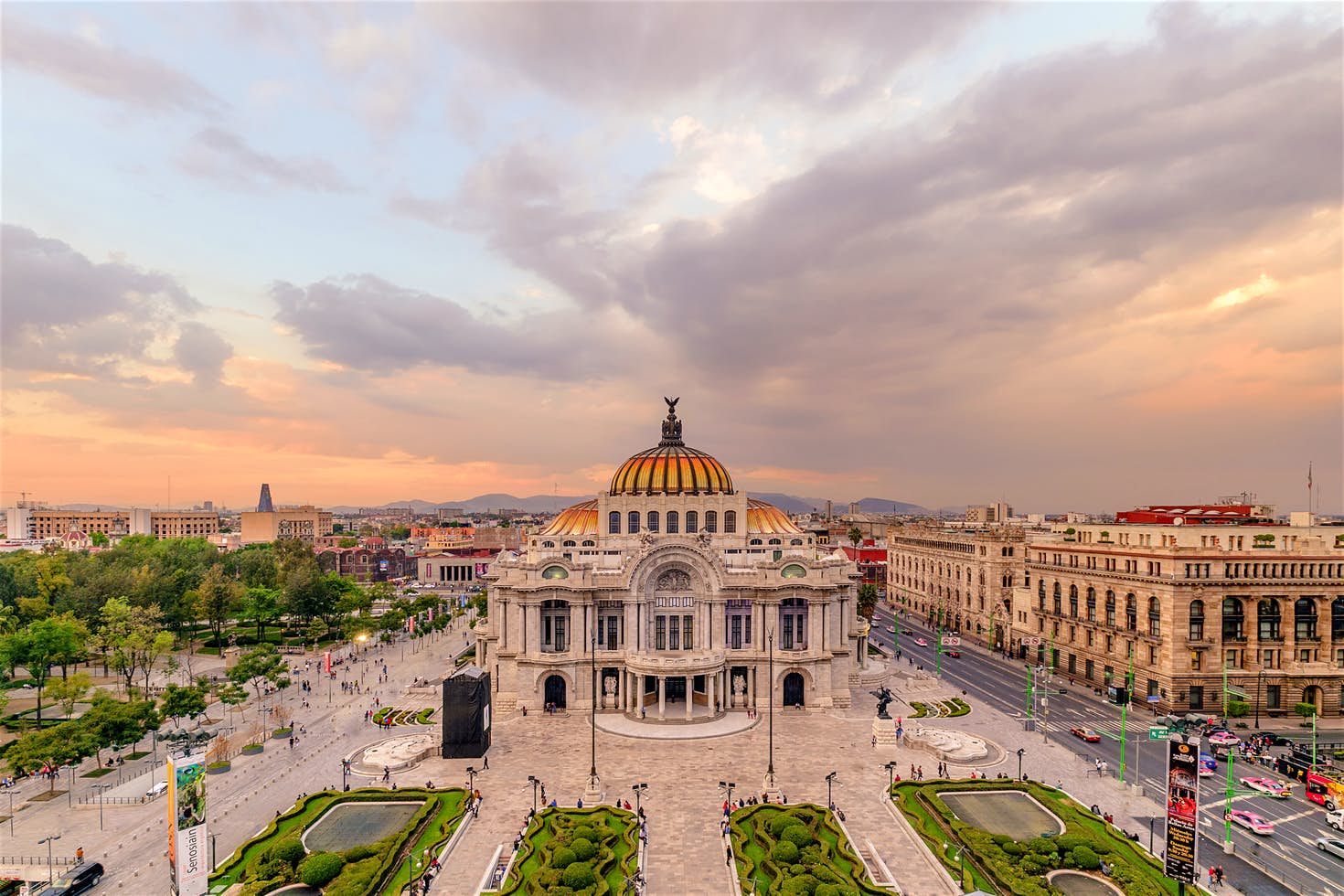 Hausaufgabe
Lektüre und Exzerpt
Karikatur /Bild für anderes Land erstellen/suchen